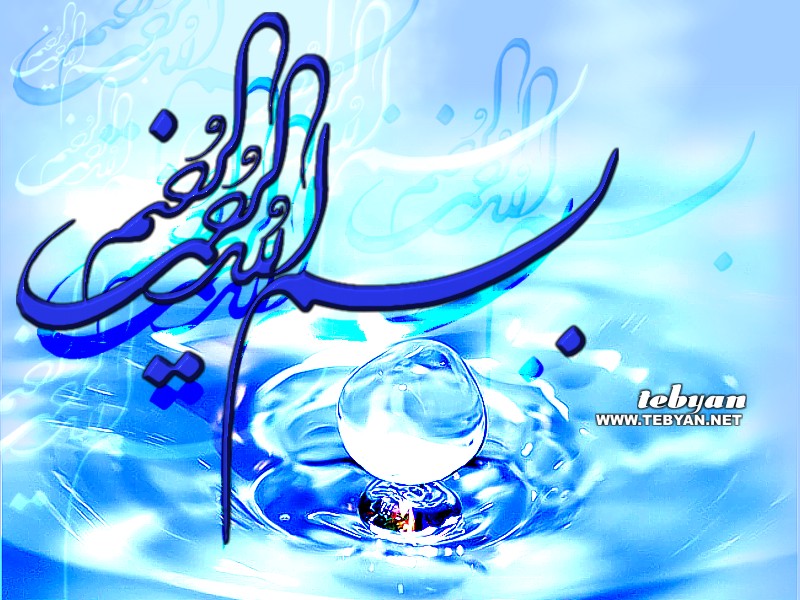 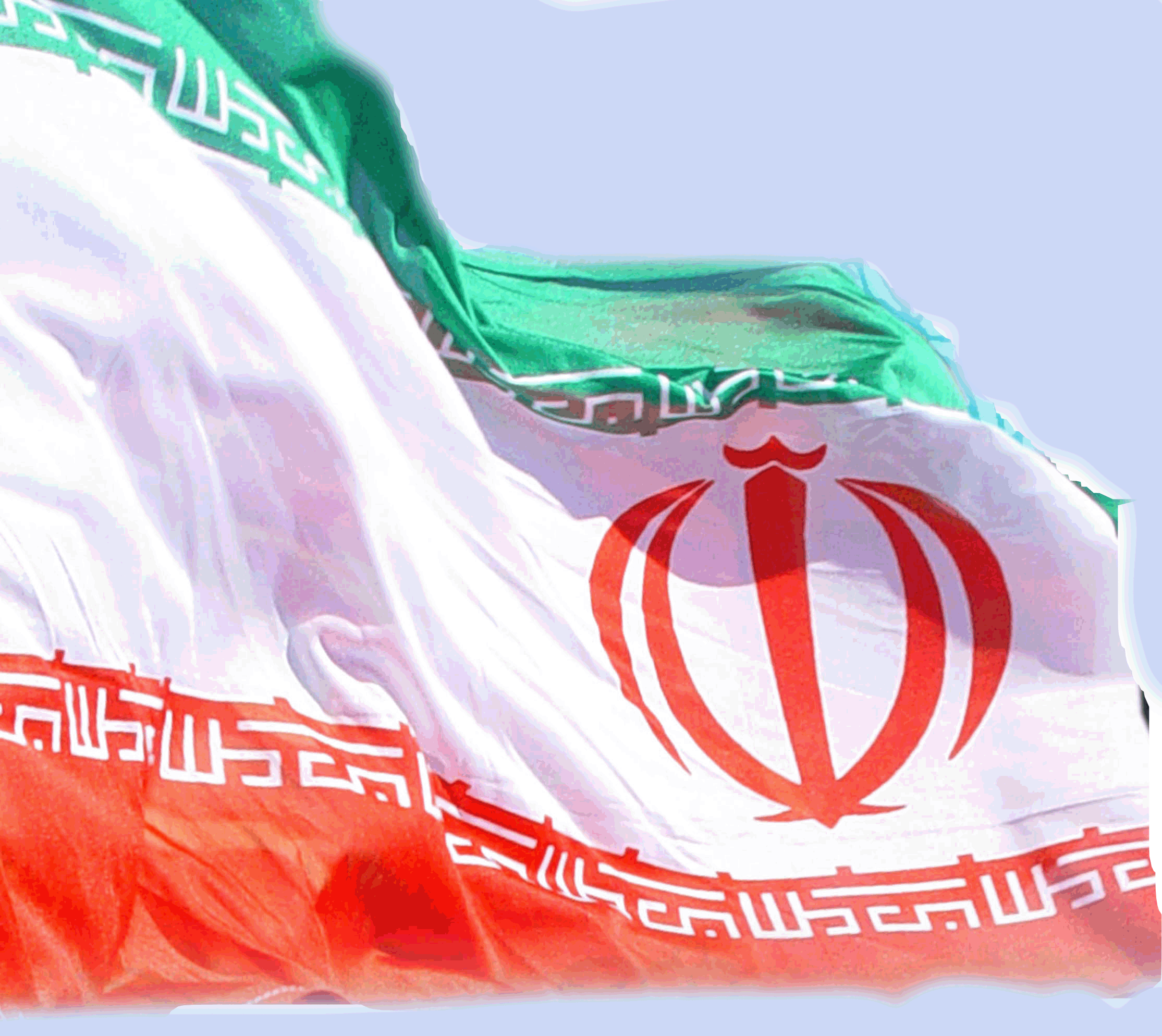 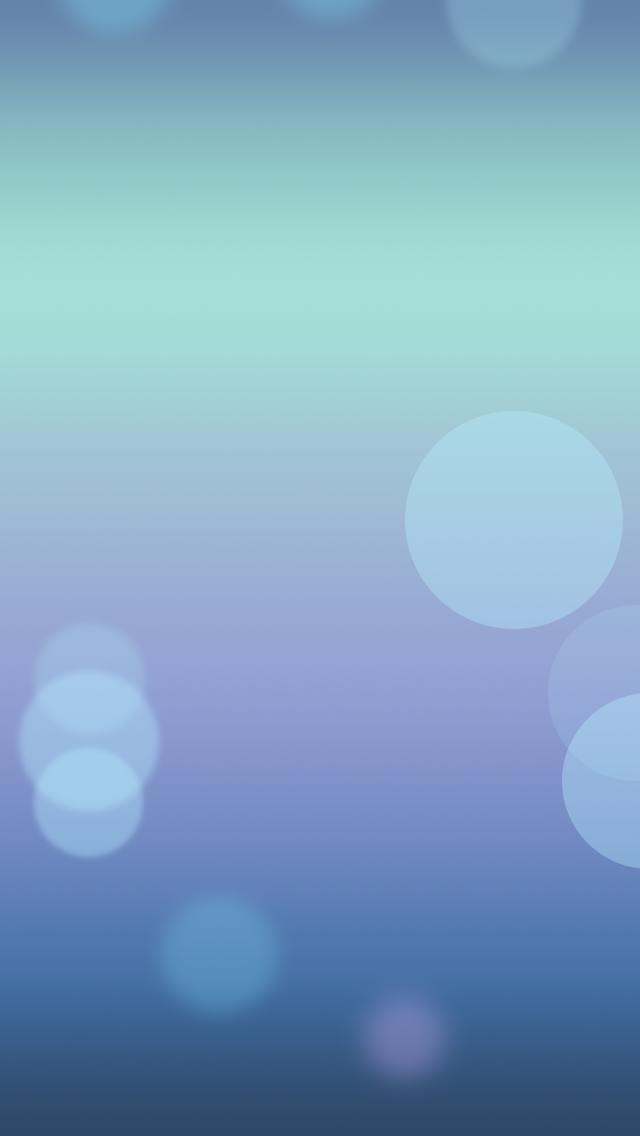 همایش علمی – پژوهشی

سیره اقتصادی امام علی(علیه السلام)

اردیبهشت 1398
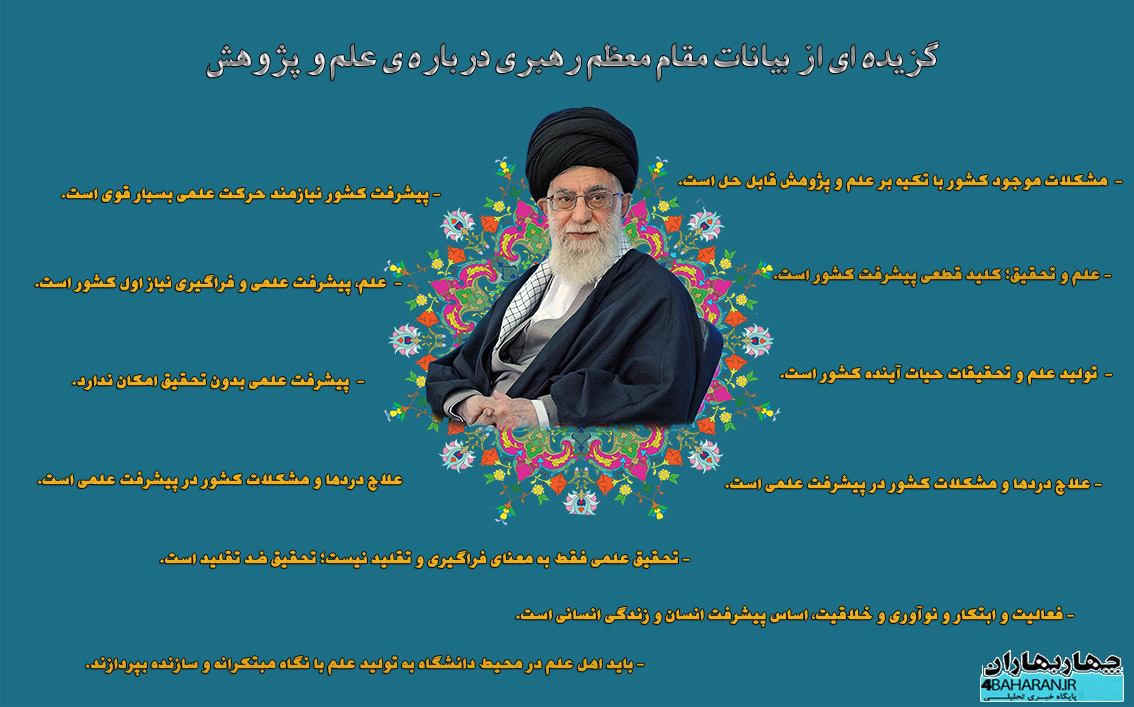 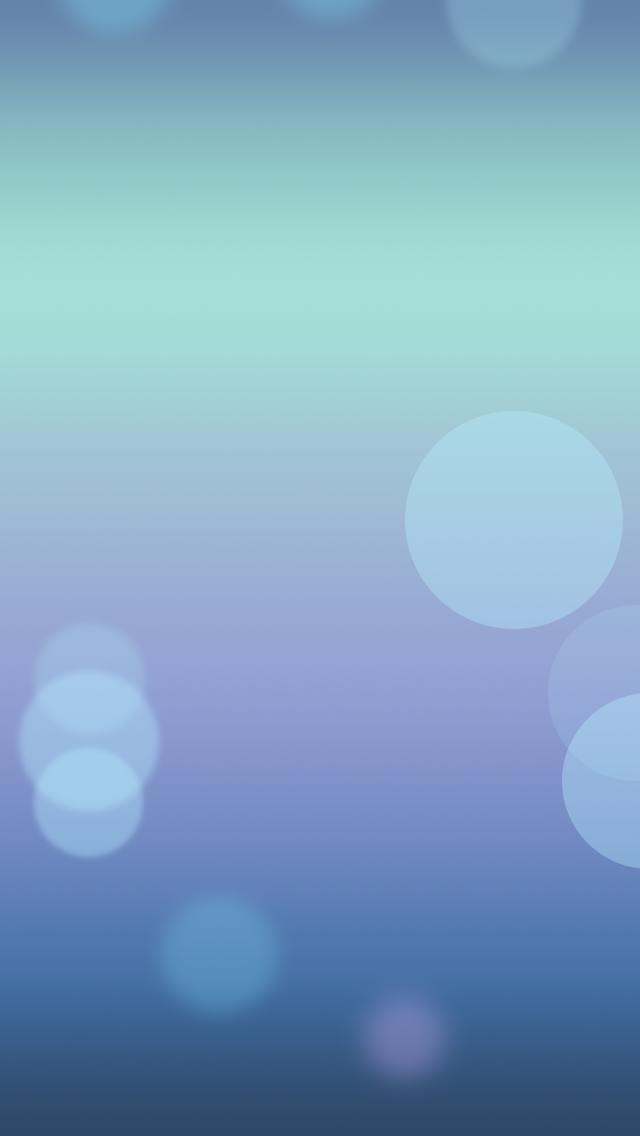 مقدم
 مدعوین و دانش پژوهان محترم
 را گرامی می داریم
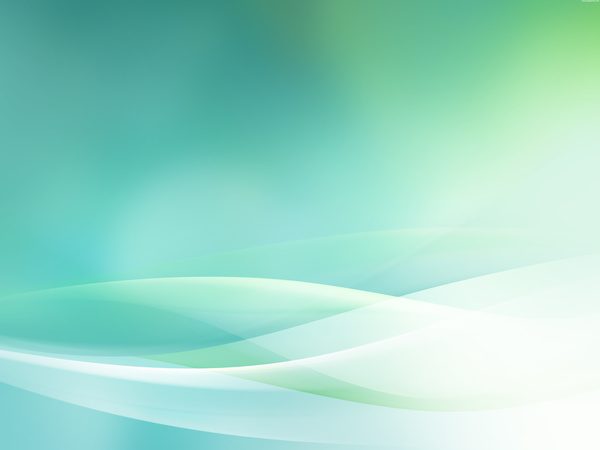 مقدم 
اساتید بزرگوار
را گرامی می داریم
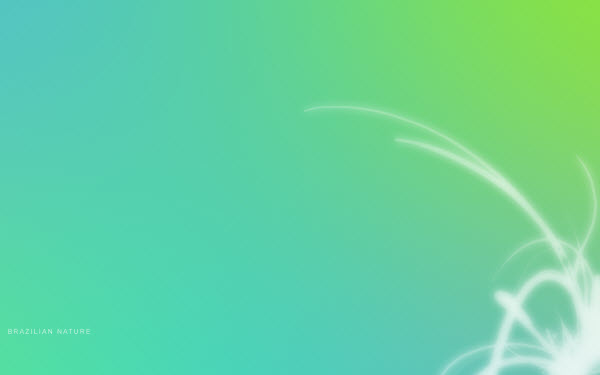 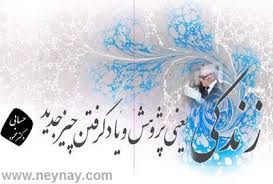 مقدم 
مدعوین محترم 
را گرامی می داریم
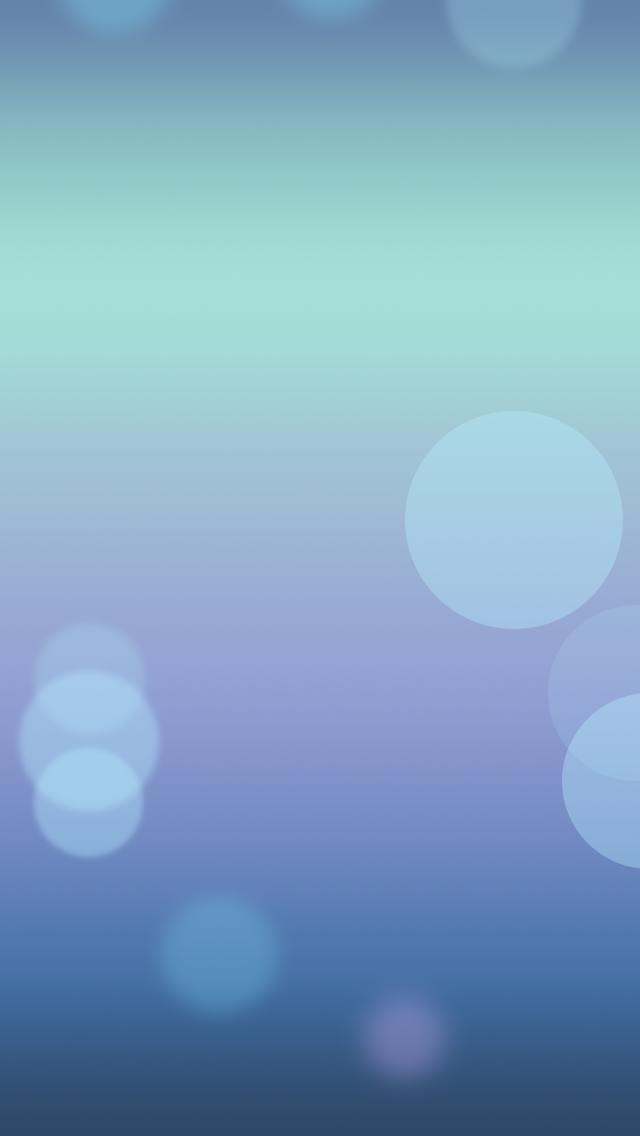 مقدم
 مدیران و معاونین محترم مدارس علمیه استان همدان
 را گرامی می داریم
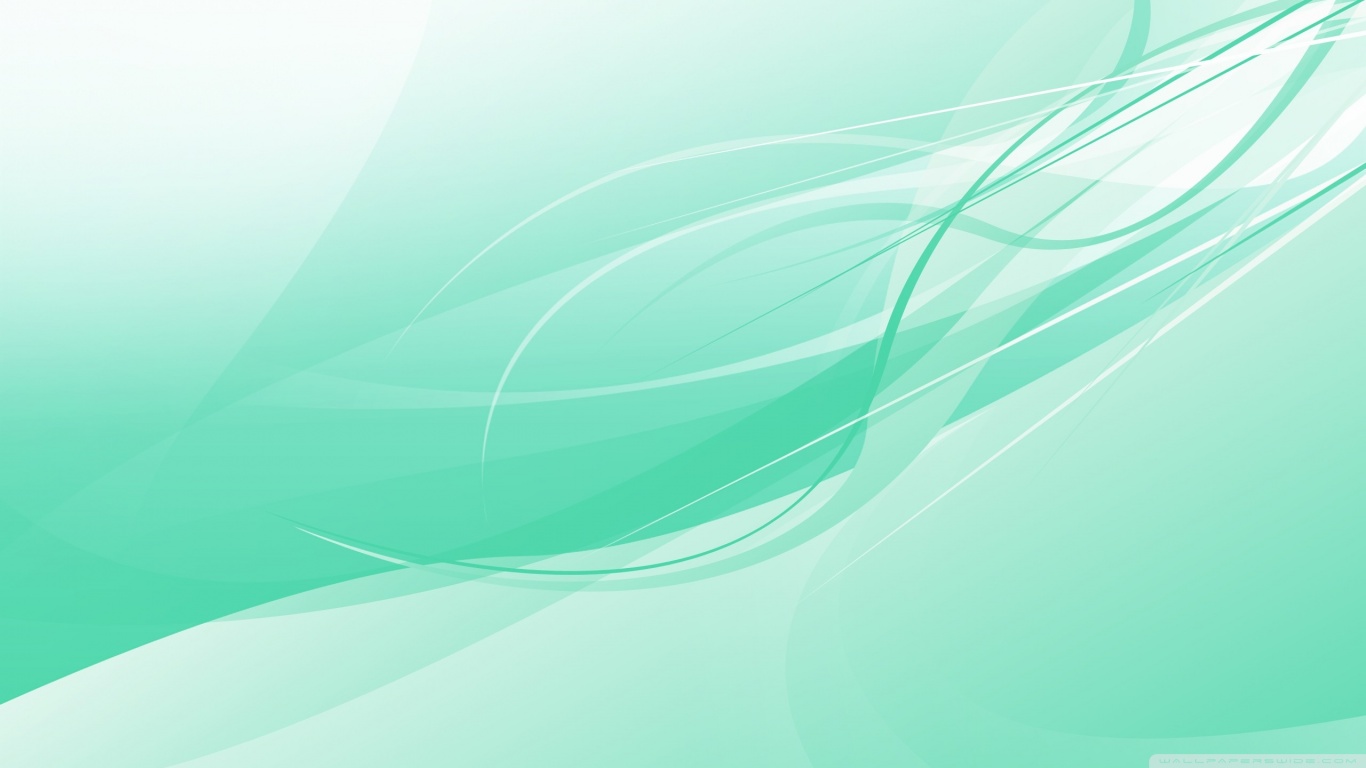 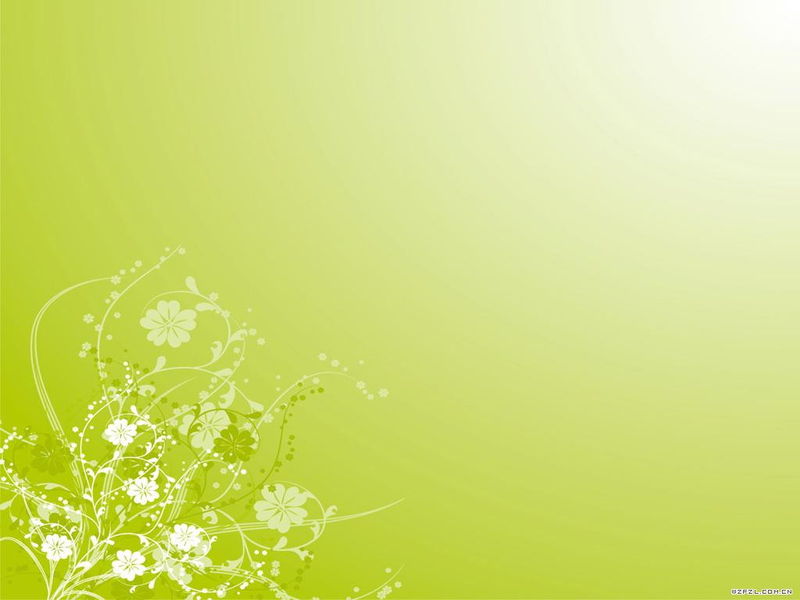 مقدم 
سرکار خانم منّانی
 از شاگردان با واسطه بانو امین و استاد حوزه و دانشگاه استان اصفهان
را گرامی می داریم
مقدم معاون محترم پژوهش مدیریت حوزه علمیه خواهران استان همدان
سرکار خانم ناطقی
				را گرامی می داریم
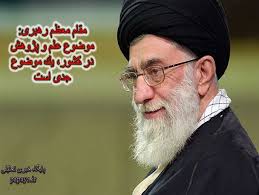 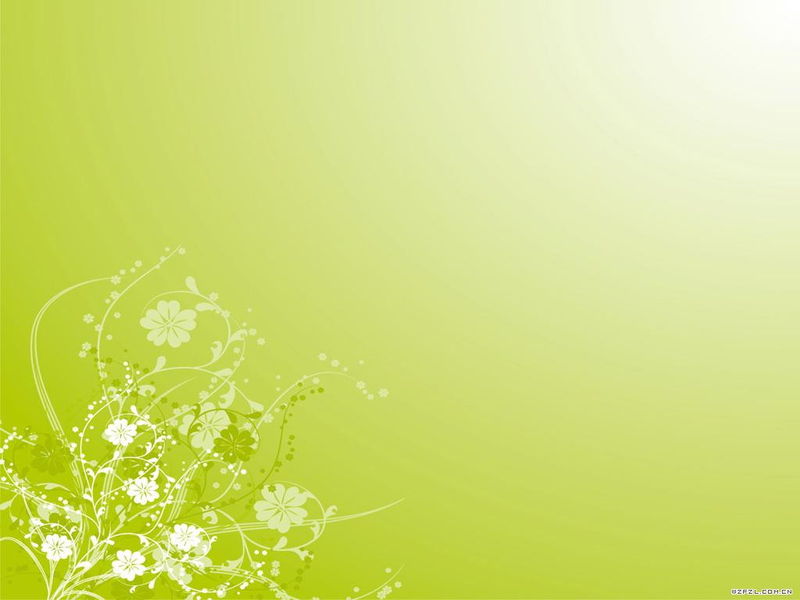 مقدم مدیریت محترم حوزه علمیه خواهران استان همدان
حضرت حجت الاسلام و المسلمین  فاضلیان
				                 را گرامی میداریم
مقام معظم هبری (مدظله العالی)
شناختن چگونگی ارتباط‏ گیری با دلها 
و مغزهای مردم از طرق تبلیغ صورت می گیرد.
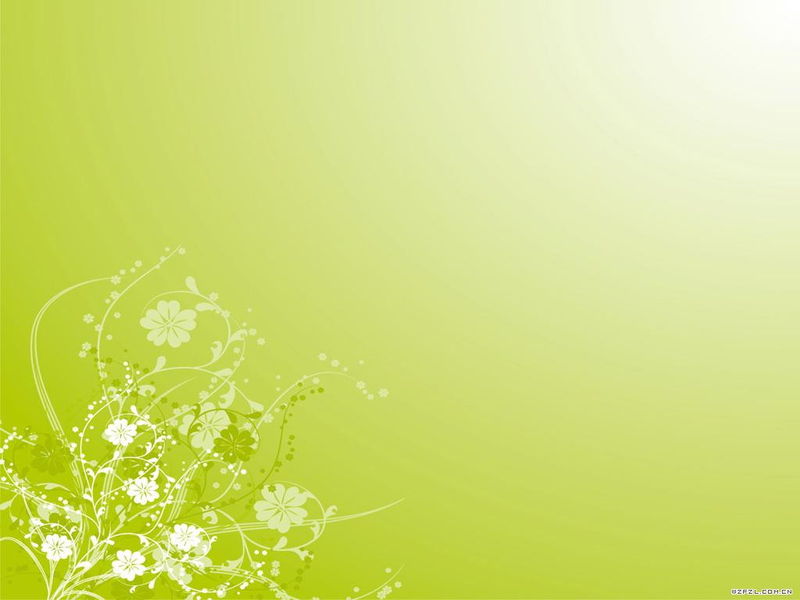 مقدم مدیریت موسسه آموزش عالی فدک و معاونین محترم
سرکار خانم جهانگیری		
را گرامی می داریم
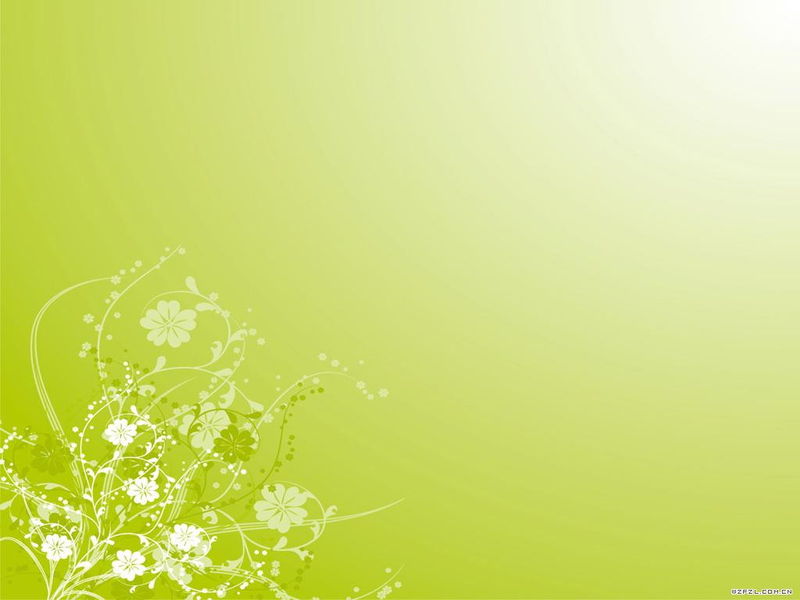 مقدم مسئول محترم کمیسیون امور بانوان استان 
سرکار خانم علیمحمدی		
را گرامی می داریم